Моделирование поведения роботов для задач групповой робототехники
Научный руководитель:
Карпова Ирина Петровна
Суть задачи
Задача: Изучение и реализация феномена смены профессий и карьерного роста в рамках сообщества муравьев. 
Итог: Алгоритмы и модели поведения роботов, способных менять род деятельности под влиянием различных факторов, а также выводы по их рациональному применению.
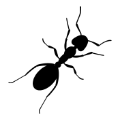 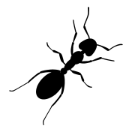 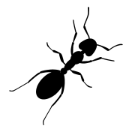 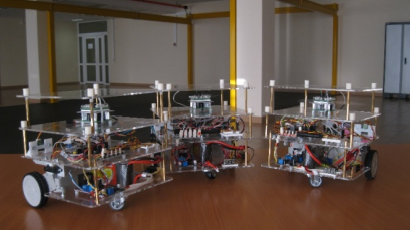 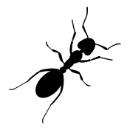 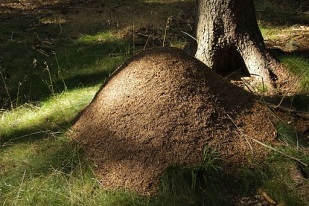 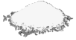 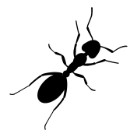 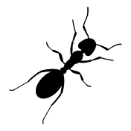 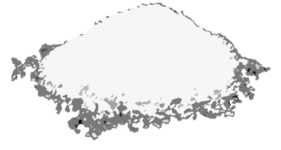 2
Моделирование поведения роботов для задач групповой робототехники
Актуальность
Внесение вклада в исследования в области групповой робототехники
Использование полученных результатов и разработок в исследованиях  Лаборатории робототехники Национального исследовательского центра “Курчатовский институт”
Расширение функционала и тестирование системы моделирования Kvorum
Публикации на темы «(group + swarm + collective) robotic» в год
Scopus:                                                       Web of Science:
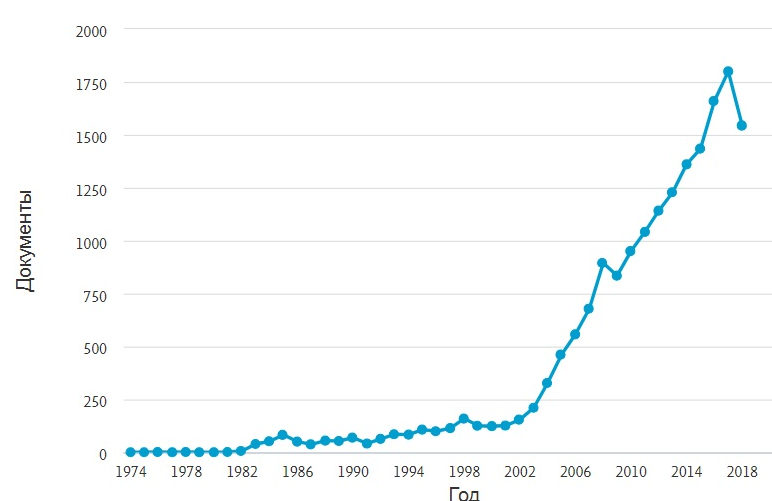 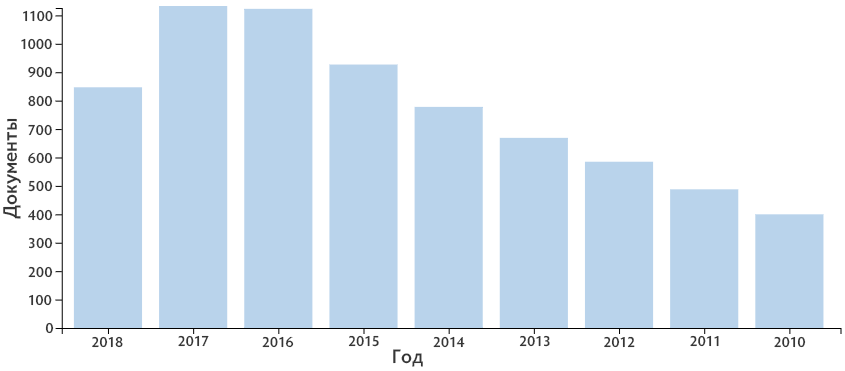 3
Моделирование поведения роботов для задач групповой робототехники
Результат
Система моделирования Kvorum
Модели поведения и структура аниматов
Библиотека процедур на Python
Результаты экспериментов в системе Kvorum
Аналитический отчет
Техническая документация
Доклад на научной конференции
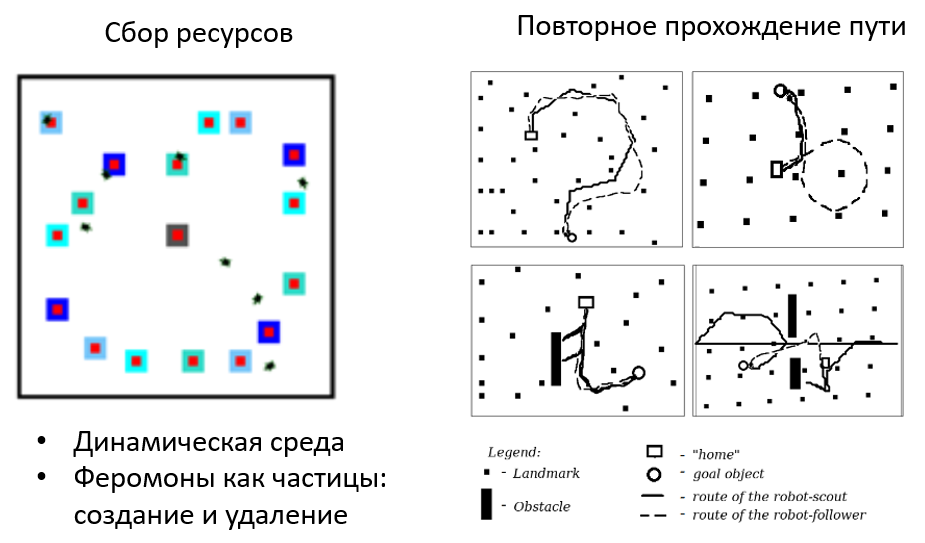 4
Моделирование поведения роботов для задач групповой робототехники
Рабочий план
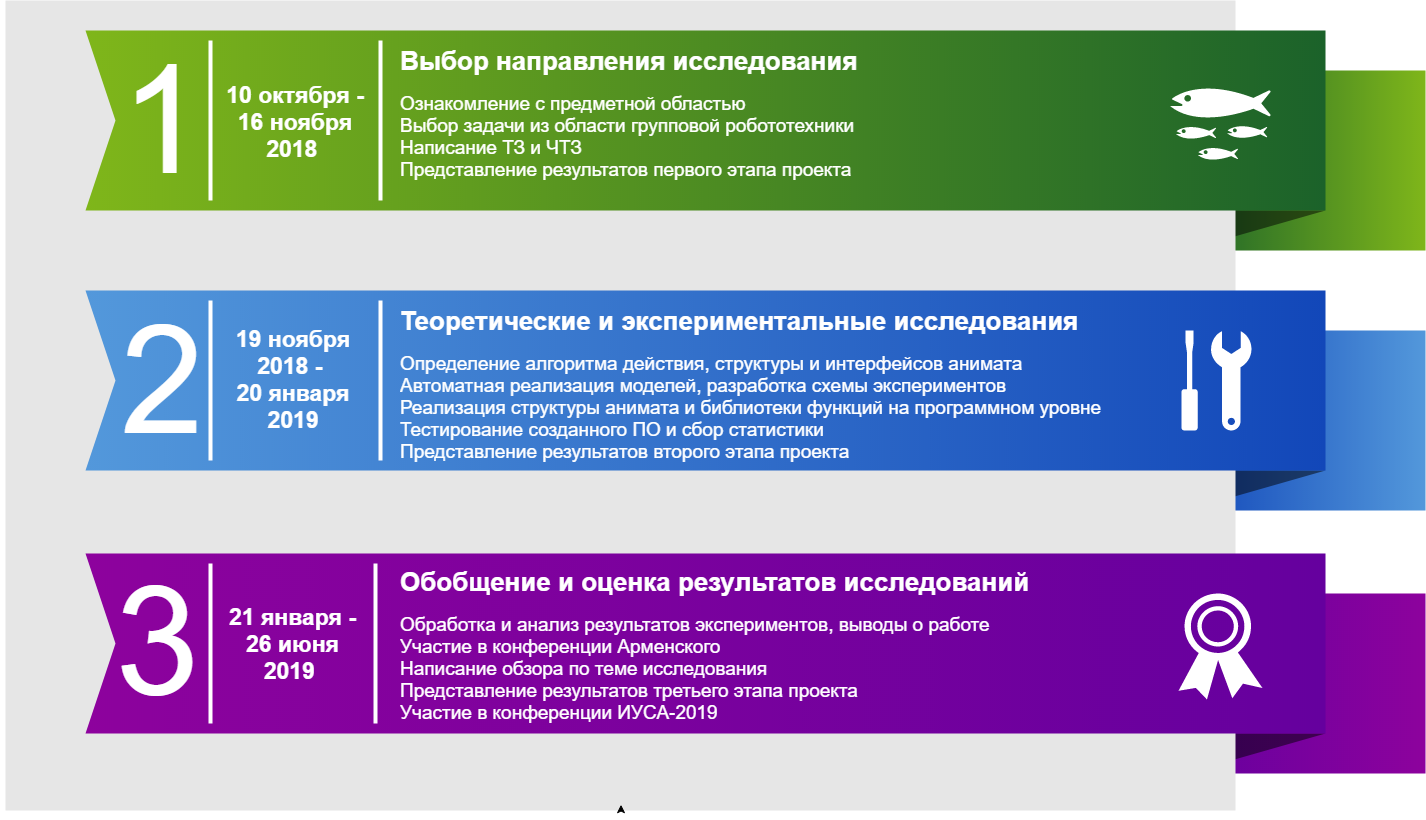 5
Моделирование поведения роботов для задач групповой робототехники
Представление команды
Новоселов Георгий - лидер, архитектор, программист, писатель;
Бусурин Антон - программист, тестировщик;
Ларюшкин Илья - архитектор, программист, исследователь;
Лукиных Ирина - исследователь, программист, тестировщик;
Манцурова Ольга - тестировщик, исследователь, тех. писатель.
6
Моделирование поведения роботов для задач групповой робототехники